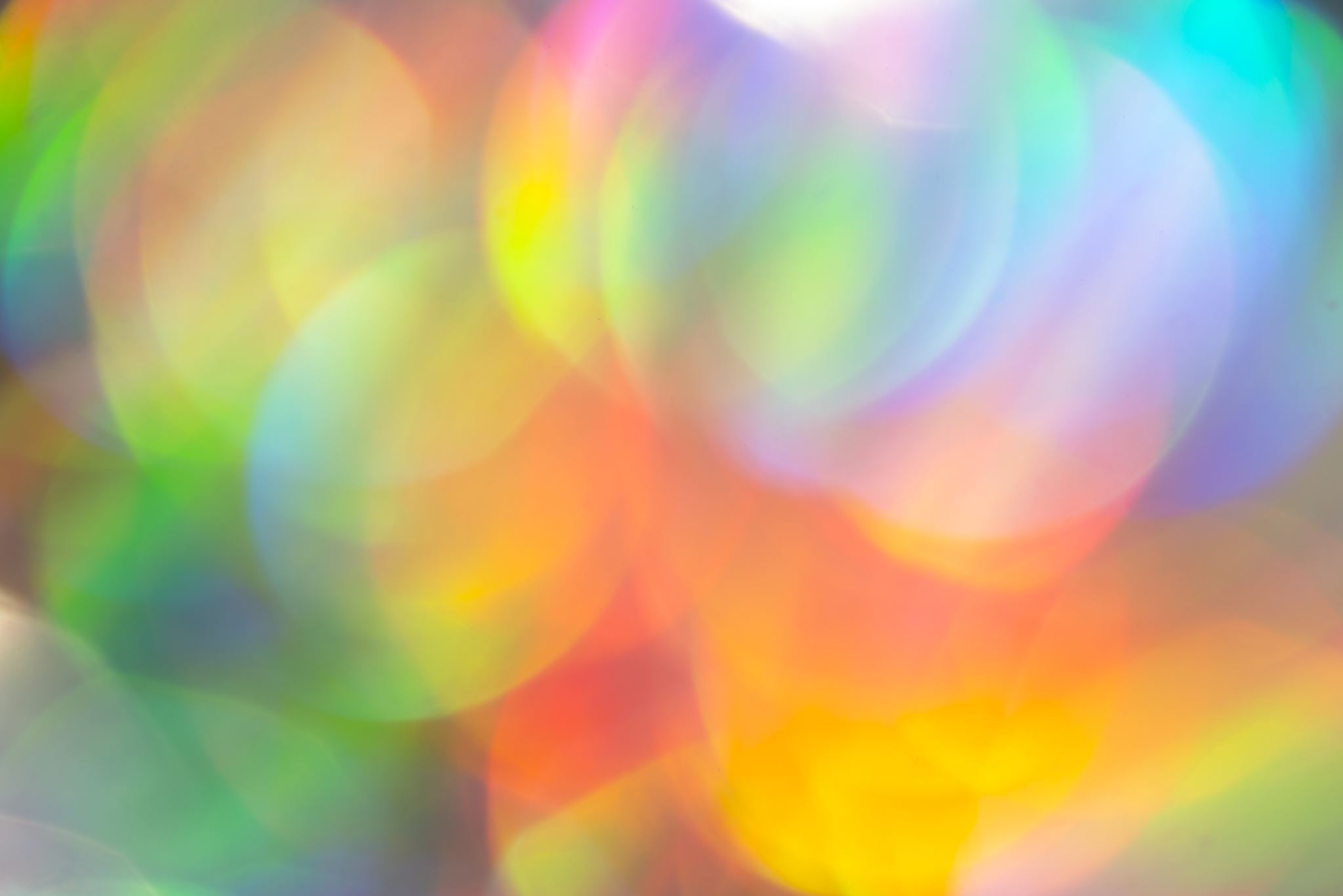 Foreldremøte
4. trinn
Oppstart
Velkommen til nye ansatte på trinnet.
Monika, faglærer
Leander, lærling 

Veldig god oppstart.
Større elever.
Rutiner
Nye lokaler
Gjensynsglede

Jobber med å ha tålmodighet.
Større forventninger.
Lengre arbeidsøkter.
4. trinn
Mat og helse på onsdager.
Gym på fredager.
Turdag på mandager.
Sykkellappen.
iPad – Ligger på skolen. 
BookCreator. 
Google Oversetter. 
Bibliotek.
Lever boka når de vil.
Leselekse i selv-valgt bok kan være biblioteksboka. 
Ukas oppsummering.
Lekser
To dager med selvvalgt bok
Trenger hjelp til å finne bøker som motiverer.
To dager med leselekser fra oss.
Vil starte med skrivelekse som handler om leseleksa. 
Engelsk leselekse og gloser.
En matematikklekse i uka.
Ukas oppsummering. 
Skal ikke ta lang tid.
Foreldredel
Valg av nye klassekontakter

Årshjul/Sosialt

Eventuelle avtaler og regler

Vennegrupper?

Lag et lite referat.